Правила 
поводження з книгою
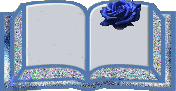 Без книг ми не можемо ні 
жити, ні боротися, ні страждати,
ні розвиватися і перемагати,
ні впевнено йти  до того розумного 
і прекрасного майбутнього,  
у яке віримо.
                           К.Паустовський
Книга – найкращий друг дітей. Це – духовний заповіт одного покоління іншому. З книги ви дізнаєтесь про минуле і про майбутнє. Вона навчить вас добре працювати.Бережіть книгу! Допоможіть їй залишитися 	красивою і чистою, а вона допоможе вам 		стати 	освіченими людьми.
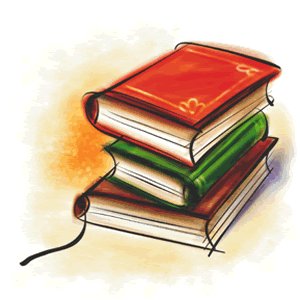 Правила  поводження з книгою
1. Обгортати книгу в папір – не бруднитиметься обкладинка.
2. Не читати книгу під час вживання їжі – можна забруднити її.
3. Не класти в книгу олівців, ручок та інших товстих предметів – від цього рветься палітурка.
4. Не рвати сторінок, не малювати і не писати нічого в книзі.
5. Не загинати ріжків на сторінках книги – краще зробити закладинку.
6. Не перегинати книгу – від цього вириваються сторінки.
7. Перегортайте сторінку, тримаючи її за верхній край.
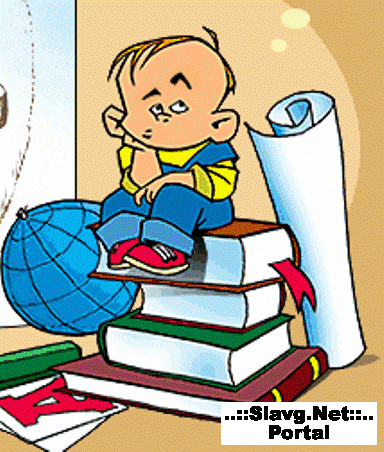 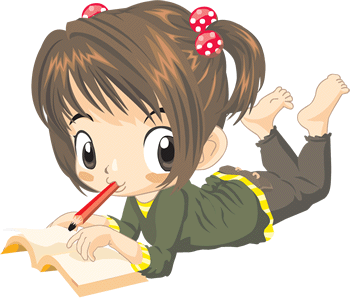 Гігієна читання
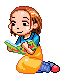 Обов’язки читача
Завдання під час читання
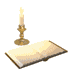 Заповіді читача
1. Читання – одне з найважливіших занять у самоосвіті і ставитися до нього треба серйозно.
2. Читаючи, треба думати, шукати головне, основне, найістотніше.
3. Домагатися, щоб кожне слово, термін, фраза були добре зрозумілими.
4. Обов’язково конспектувати прочитане.
5. Не залишати книжку не дочитаною – головне може бути попереду.
6. Прочитане пов’язувати з життям, з практикою, з досвідом.
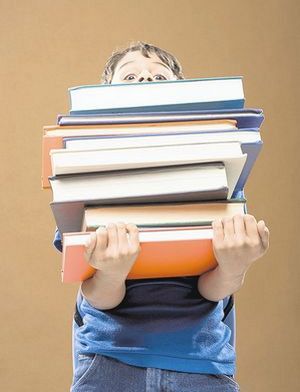 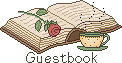 7. Не забувати пов’язувати прочитане з раніше вивченим.
8. Де потрібно – змушувати працювати й уяву.
9. Повторення – найкращий спосіб закріплення прочитаного.
10. Ознайомитися з рецензіями і відгуками про книжку.
11. Раніше ніж критикувати книгу, добре розібратися у її змісті.
12. Слід урізноманітнювати прийоми і способи читання.
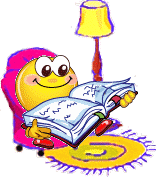 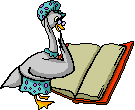 Цікавинки
Найпоширеніша книга у світі — це Біблія. Вона перекладена на 314 мов;
Найдревніша бібліотека —  це колекція асірійського царя Ашшурбаніпала;
Найбільша — Бібліотека конгресу США ( 26 млн. книг і брошур );
Найдревніша буква « О » залишилася незмінною в тому ж вигляді, у якому вона була прийнята у фінікійському алфавіті  ( біля 1300 років до н.е. ) .
Рекордна кількість опечаток була зроблена 22 серпня 1978 року в газеті « Тайм». У матеріалі про Папу римського Павла VI було  допущено 97 опечаток.
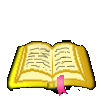 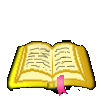 Висновок
Не зважаючи на те, що книгу витісняють інші розваги  (телевізор, комп'ютер), читання книг залишається  корисним і актуальним, і варто насолоджуватися читанням, поринаючи у світ  знань і фантазії. 
	Книги творять людину, навчаючи її мудрості й доброти.
     Той, хто  читає багато книжок  і робить це вдумливо, сам мислить краще, учиться правильно висловлювати думки, мова такої людини красива, плавна й милозвучна.
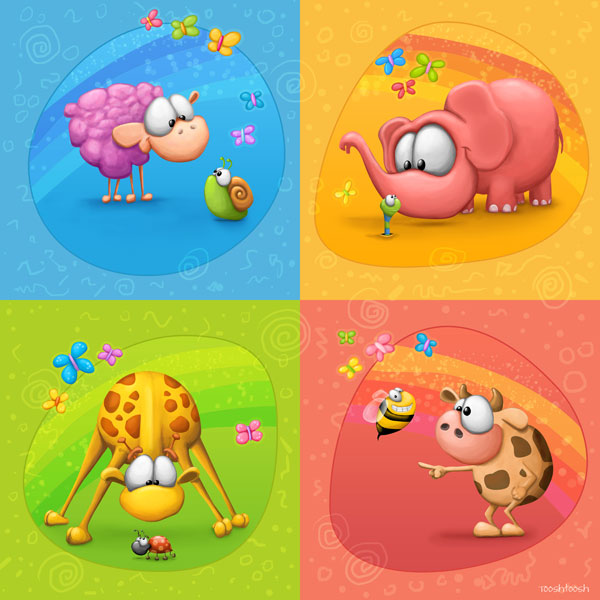 Дякуємо за увагу!!!